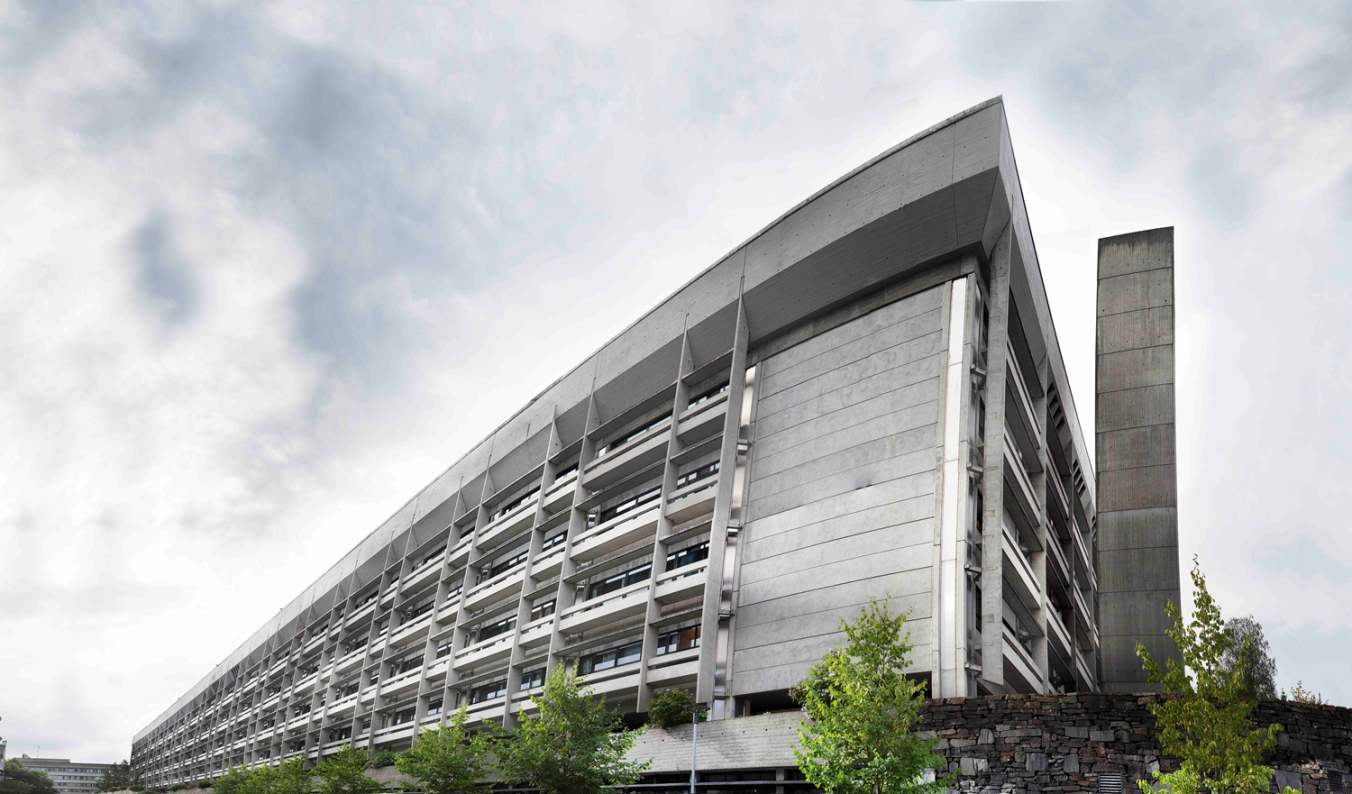 Utdannings- og doktorgradsdata til DBH
Hvordan står det til?
Det matematisk-naturvitenskapelige fakultet
Rapportering til DBH
Fakultetet rapporterer utdanningsdata til DBH (database for høyere utdanning), NIFU (Nordisk institutt for studier av innovasjon, forskning og utdanning)  og SSB hvert semester.

Dataene omhandler blant annet opplysninger om studieprogram, studiepoengsproduksjon, gradsoppnåelse, registrerte studenter, eksamen, utvekslingsstudenter,++++
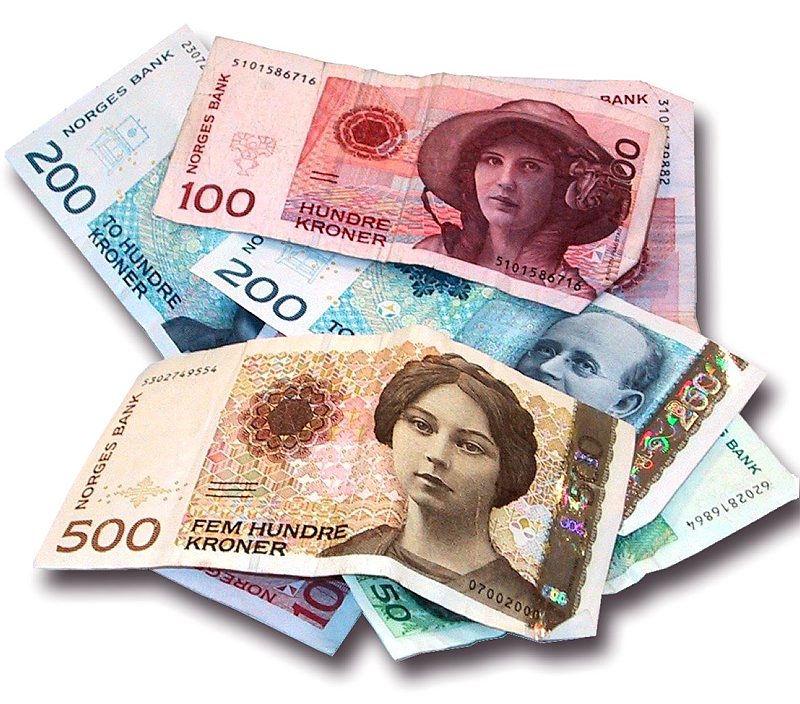 Det matematisk-naturvitenskapelige fakultet
Endringer i de nasjonale resultatindikatorene for 2017
SOM FØR: Utdanningsintensiver ligger i åpen ramme – jo mer vi produserer til mer får vi 

Ny indikator for tall på uteksaminerte kandidater blir innført. Indikatoren får åpen budsjettramme.

Indikatoren for tal på doktorgradskandidatar blir ført videre, og får åpen budsjettramme.


Fremover blir det enda  viktigere med gjennomføring (grader), ikkje bare studiepoengsproduksjon!
[Speaker Notes: Ingen dekomponering av basis.

Budsjett 2017 på bakgrunn av resultat 2015.]
Det matematisk-naturvitenskapelige fakultet
Emneopplysninger - totalt
[Speaker Notes: Emner ved MN: Inneholder også emner av typen: UNIS, ph.d, spesialpensum, EVU, Skolelab). Vi øker stadig i antall emner.]
Det matematisk-naturvitenskapelige fakultet
Fellesgrader
[Speaker Notes: HF: Spik lagt ned MO: Finansiering utgått, SV: kvoteordningen avviklet hva da? Om noen få år er det kanskje bare MN som står igjen med fellesgradsprogram?]
Det matematisk-naturvitenskapelige fakultet
Studieplasser
[Speaker Notes: Legg merke til: 579 programplasser på bachelornivå. Dette kan ses i sammenheng med gradsproduksjon på bachelornivå.]
Det matematisk-naturvitenskapelige fakultet
Søknadsdata
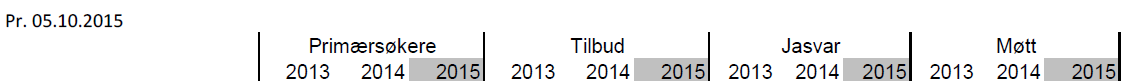 [Speaker Notes: Søkere totalt sett har en liten nedgang. Poststudent  øker. En av parameterne som kan slå dårlig ut for oss i studiepoengsproduksjon.]
Avdeling / enhet
Totalt antall registrerte studenter
[Speaker Notes: I tillegg kommer ca. 400 ph.d kandidater.]
Det matematisk-naturvitenskapelige fakultet
Registrerte studenter – aldersfordeling
[Speaker Notes: De yngste studentene er de som i størst grad lykkes (jfr. Artikkel i Aftenposten)]
Det matematisk-naturvitenskapelige fakultet
Registrerte studenter – Opptatte og nye
[Speaker Notes: NB! Omtrent 60% av studentene som ble tatt opp høsten 2015 har aldri vært registrert ved UiB før.]
Avdeling / enhet
Emneoppmeldte studenter
[Speaker Notes: Antall regsitereringer er stort. Håndtering: Vi kan ikke ha spesialordninger for alle som glemmer…..Vi må ha gode rutiner og være streng/kosekvent dersom vi skal få dette til.]
Avdeling / enhet
Utvekslingsstudenter
Det matematisk-naturvitenskapelige fakultet
Studiepoeng pr student
Resultatinntekter blir regnet pr. 60 studiepoengsenheter (SPE)….
[Speaker Notes: NB! Årsstudenter. Samfunnsoppdrag (samle poeng, lærerstudierett, ansattstudierett,). Fellesgradsprogram (II) og samarbeid med Høgskolen i Materi Energi har innvirkning på sp-produksjon.]
Avdeling / enhet
Eksamen – egenfinansiert studiepoengproduksjon
[Speaker Notes: 100 enheter opp fra sist år! Vi vet kke enda om dette bare er en økning pga. økning i antall studenter eller om også studiepoengsproduksjonen pr. student har økt.]
Det matematisk-naturvitenskapelige fakultet
Eksamen – karakterer
Det matematisk-naturvitenskapelige fakultet
Oppnådde kvalifikasjoner – ferdige kandidater
[Speaker Notes: 405 ferdige kandidater vår 15 (01. februar 2015 – 31. august 2015). 200 på bachelor, 205 på masternivå (2-åriog master, 5-årig integrert, erfaringsbasert master (MAUMAT, ME) . Master synes å være ok, bachelor er alt for lav!]
Avdeling / enhet
Personer i doktorgradsprogrammer
Aktive avtaler
Nye avtaler
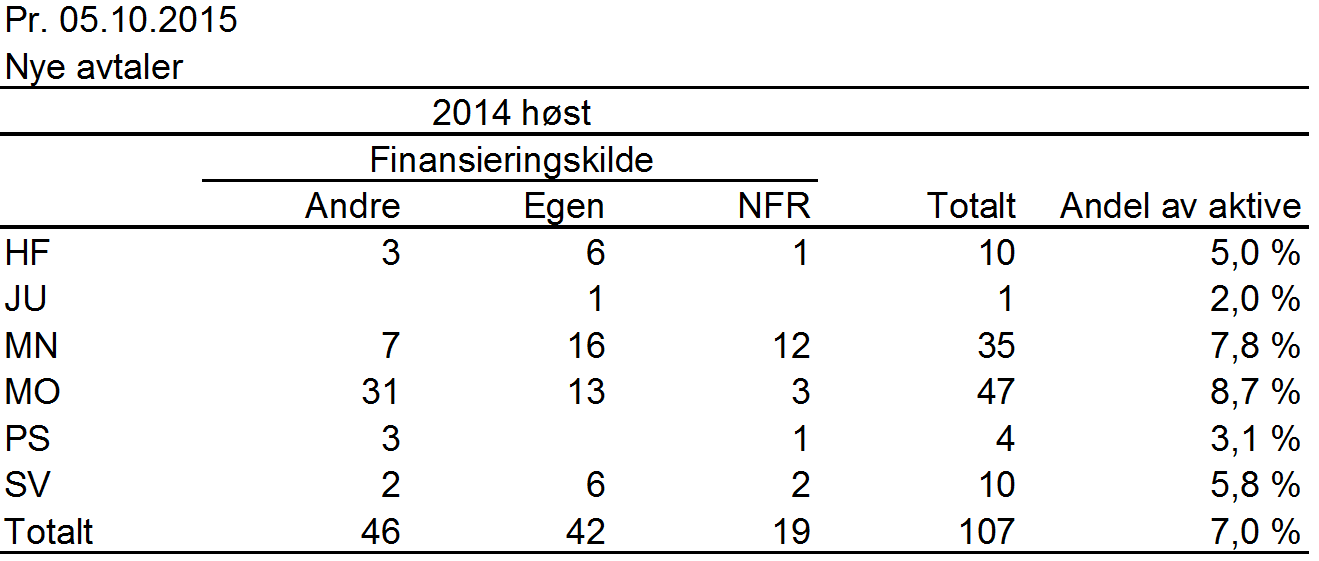 Gamle avtaler, UiB-ansatte
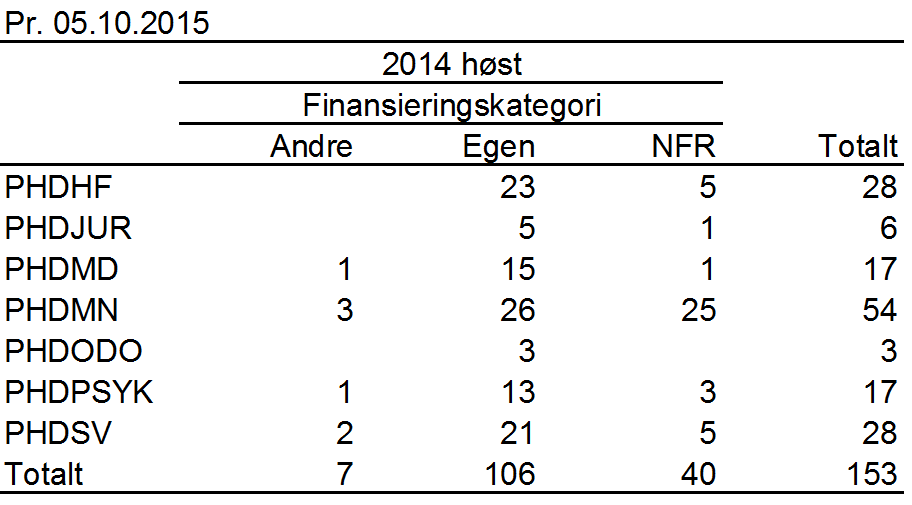 Det matematisk-naturvitenskapelige fakultet
Avlagte doktorgrader - totalt
Det matematisk-naturvitenskapelige fakultet
Gjennomstrømning i organisert doktorgradsutdanning, Alle
Det matematisk-naturvitenskapelige fakultet
Database for statistikk om høgre utdanning (DBH)
http://dbh.nsd.uib.no/